STRATEGI KOMUNIKASIPROGRAM APLIKASI INFORMATIKA
m.t.hidayat
taufiq@kominfo.go.id
Sekretariat Jenderal
Kementerian Komunikasi dan Informatika
MENGAPA PERLU STRATEGI?
Saat ini ada tiga kondisi yang terjadi:
Informasi Berlimpah
Matinya Kepakaran
Menjamurnya Misinformasi – Disinformasi
Publik Masa Bodoh
Pertanyaan umum soal strategi komunikasi
Mengapa persepsi publik saat ini terbentuk?
Ingin mengubah persepsi tersebut atau menciptakan persepsi baru?
Segmen publik mana yang perlu dituju?
Komunikasi jenis apa yang paling efektif?
Dimana dan kapan komunikasi tersebut paling efektif dilakukan?
3 M
 Message
 Media
 Methods
SEKADAR MEMBANDINGKAN PENDEKATAN
ASPEK STRATEGI KOMUNIKASI
1
3
4
5
2
BERAWAL DARI PUBLIK….
Stakeholders
Aktivitas
Pendekatan
Manfaat bagi public/Public (Benefit) Initiative
Dukungan stakeholders
Other Necessary Supports
Komunikasi langsung
One-on-one
Informal
Showing commitment
Publik penerima manfaat
Masyarakat Sekitar
LSM
Tokoh Masyarakat
Brief Notes
Disribusi Fakta Informasi
Email Blast
Karyawan
Kontraktor/Subkontraktor
Manajemen
Tim Manajemen Komunikasi
Komunikasi langsung/tak langsung
Formal dan informal
In-depth
Riset Opini
Outreach dan advokasi
Komunikasi langsung
LSM dan Pemuka Pendapat
Konsultan/Ahli
Tokoh Publik
Jurnalis
Blogger
Socmed Activist
Redaksi
Media Relations/Engineering
Netizen Conversation
Media monitoring
Outreach dan advokasi
Publik
Penekanan Aspek Positif
Program TV & Radio Program
Insiiatif Pemerintah/Kampanye
MENGEMAS PESAN
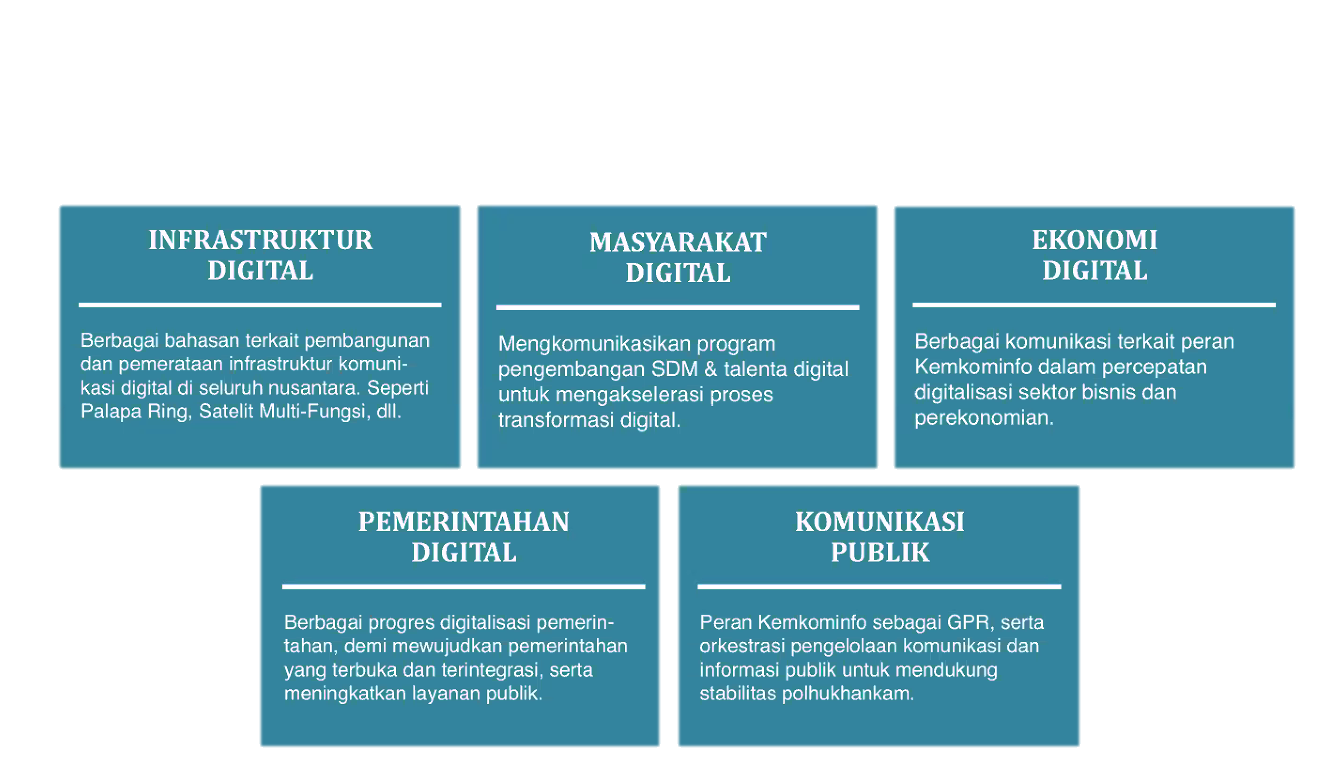 LANGKAH DI WEBSITE…
Fokus pada edukasi dan diseminasi informasi untuk meningkatkan awareness terkait pemerintahan digital yang sudah, sedang dan akan diimplementasikan di Indonesia
CONTOH IDE KAMPANYE & TAGAR
CONTOH IDE KONTEN
Pemerintah Digital  (#[namakota]Digital)
Melakukan glorifikasi atau ekspose upaya dan insiatif menjadikan pemerintahan digital dan kontribusi komunitas/masyarakat di dalamnya
Semakin Digital #SemakinDigital
Kampanye tematik berulang, bulanan/mingguan yang mengendorse program aptika
#MakinMajuTanpaHOAKS
Kampanye tematik berulang, bulanan/mingguan yang mengendorse program literasi digital
Konten video dokumenter/testimonial
bagaimana warga menggunakan layanan pemerintahan digital dan tonjolkan sisi emosional
Produksi Konten Digital Informatif
Kolaborasi dengan pemda untuk produksi konten layanan pemerintahan (how to use…) atau pengalaman testimonial.
Konten yang sama bisa dikemas narasi, foto, infografis, atau komik
2
5
1
3
4
Implementasi Rencana Komunikasi
Gunakan pendekatan media intensif (Site Visit, Media Visit, Press Conference, Media Gathering, Social Media Engagement)
Gunakan pihak ketiga utk relasi dengan media (Otoritas, ahli, dan akademisi)
Bangun Pesan Kunci berdasarkan manfaat yang diharapkan
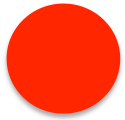 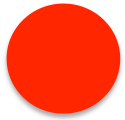 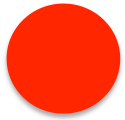 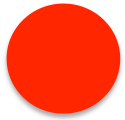 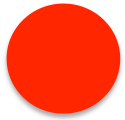 Siapkan kontrakomunikasi jika ada upaya dari oposan
Susun tahapan langkah untuk relasi dnegan stakeholders kunci
DISKUSI
MOCHAMAD TAUFIQ HIDAYAT
Kementerian Komunikasi
dan Informatika
Ponsel : 081703311927
e-mail : 
taufiq@kominfo.go.id
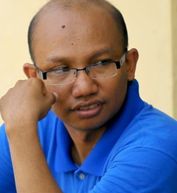